Влияние стилей привязанности партнеров на супружеские отношения.  Эмоционально-фокусированная терапия пар в преодолении супружеского дистресса
Кокуркина Наталья Игоревна
психолог-консультант, 
системный семейный терапевт   8 (903) 774-22-66
Сьюзан Джонсон, создатель ЭФТ, Канада
2
ЭФТ – краткосрочный подход к супружеской терапии (от 8 до 20 сессий). Создан в 80-е годы XX века Сьюзан Джонсон и Лесли Гринбергом, Канада
копирайт Кокуркина Н 2016
ЭФТ – интегративный подход:
3
Теория привязанности (Джон Боулби и его последователи)
Системная семейная терапия ( структурный подход С. Минухина)
Гуманистический подход Карла Роджерса
копирайт Кокуркина Н 2016
Взгляд на отношения в паре через призму теории привязанности:
4
Привязанность –  это врожденная потребность от «колыбели до могилы».
Нет полной независимости. Зависимость – свойство человека как социального существа;
Существует эффективная и неэффективная зависимость;
Эффективная зависимость  поддерживает автономию  индивида и его уверенность в себе;
Индивид обретает отдельность, сепарируется,  когда чувствует себя надежно;
копирайт Кокуркина Н 2016
Взгляд на отношения……
5
Страх и неопределенность активируют потребность в привязанности.
Присутствие фигуры привязанности (партнер), ее отзывчивость и доступность, успокаивает и приносит ощущение безопасности;
При потере (связи) или разлуке наступает дистресс. 
.
копирайт Кокуркина Н 2016
Супружеский дистресс с позиции ЭФТ терапевта:
6
Недостаток открытости и отзывчивости  во взаимодействиях запускает процесс дистресса;
Личные потребности в привязанности оказываются неудовлетворены;
Эта депривация и дистанция приводят к конфликту и дистрессу.
Поведение в ситуации дистресса определяется стилем привязанности.
копирайт Кокуркина Н 2016
Стили привязанности
7
Описывают поведенческие паттерны в близких отношениях и способы эмоциональной регуляции;
4 стиля привязанности:
НАДЕЖНАЯ 
НЕ НАДЕЖНАЯ: 
 тревожная 
избегающая
Дезорганизованная (тревожно- избегающая)
копирайт Кокуркина Н 2016
Внутренние рабочие модели:
8
Стиль привязанности определяет внутренние рабочие модели собственного Я и мира;
Внутренние рабочие модели отношение располагают людей к привычным формам взаимодействия с другими и к стратегиям эмоциональной регуляции;
В случае угрозы разлуки или потери связи следующие стратегии: протест, цепляние, депрессия, отчаяние и отчуждение.
копирайт Кокуркина Н 2016
История привязанности
9
Adult attachment interview (Main,1985)
Помогает понять отношение каждого партнера к  открытости, близости, эмоциям и уязвимости 
Примеры вопросов:
Когда Вы были маленьким, на кого вы могли рассчитывать и кому могли обратиться, когда были расстроены? 
Что происходило, когда Вам было грустно? К кому вы обращались за утешением? 
Был ли кто-то, с кем было чувство страха и небезопасности? 
Были ли потери и травмы? Как вы с ними справлялись?
копирайт Кокуркина Н 2016
Цикл Взаимодействий
Scott R. Woolley Ph.D. ©
Партнер 1 Преследующий
Партнер 2 Отстраняющийся
Поведение/Действия
Поведение/Действия
Восприятие/Приписывание
ВРМ*
Восприятие/Приписывание
ВРМ*
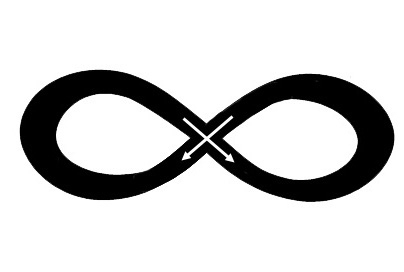 Вторичные эмоции
Вторичные эмоции
--------------------------------------------------------------------------------------------------------------------------------------------------------------------------------------
Первичные эмоции
Первичные эмоции
Неудовлетворенные
потребности привязанности
Неудовлетворенные
потребности привязанности
копирайт Кокуркина Н 2016
10
*ВРМ: Внутренние Рабочие Модели (Боулби)
11
Именно негативные эмоции отражают и одновременно задают ограниченные паттерны взаимодействия, такие как требование – отстранение. Эти паттерны делают невозможной безопасную эмоциональную вовлеченность, необходимую для создания надежной связи.
копирайт Кокуркина Н 2016
Цикл Взаимодействий
Scott R. Woolley Ph.D. ©
Партнер 1
Партнер 2
Поведение/Действия
Поведение/Действия
Восприятие/Приписывание
ВРМ*
Восприятие/Приписывание
ВРМ*
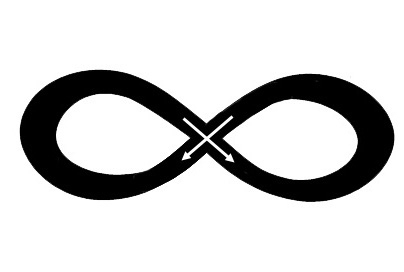 Вторичные эмоции
Вторичные эмоции
--------------------------------------------------------------------------------------------------------------------------------------------------------------------------------------
Первичные эмоции
Первичные эмоции
Неудовлетворенные
потребности привязанности
Неудовлетворенные
потребности привязанности
копирайт Кокуркина Н 2016
12
*ВРМ: Внутренние Рабочие Модели (Боулби)
Страхи и неудовлетворенные потребности привязанности  - «топливо» в негативном цикле
13
Страхи привязанности
Потребности привязанности:
Быть отвергнутым;
Быть оставленным;
Не соответствовать ожиданиям;
Быть неудачником;
Быть непринятым или недооцененным;
Недостойным любви, никому не нужным и др.
Знать, что я обладаю ценностью и имею значение в жизни этого человека;
Быть утешенным и быть в объятиях в состоянии уязвимости;
Иметь заверения, что другой ответит на открытость, когда это будет необходимо и др.
копирайт Кокуркина Н 2016
Терапевтический процесс в ЭФТ
14
Работа терапевта в этом подходе хорошо структурирована.
Процесс терапии включает 
3 стадии и 9 шагов, которые терапевт проходит совместно с парой.
копирайт Кокуркина Н 2016
ЭФТ терапевт помогает паре:
15
осознать и прочувствовать тенденции к действиям;
исследовать страхи и потребности привязанности, скрытые за защитным поведением (« я злюсь, но мною движет одиночество и страх»)
увидеть свой негативный цикл («Мы ссоримся, когда чувствуем одиночество или страх. Я давлю, а он меня игнорирует»)
Рисковать, делясь уязвимыми чувствами (страхами и желаниями – «мне нужна твоя поддержка и одобрение» ),  т.е. делая противоположное тому, что происходит в отношениях
копирайт Кокуркина Н 2016
Таким образом……
16
НАДЕЖНОСТЬ И БЕЗОПАСНОСТЬ в отношениях создается благодаря новому эмоциональному опыту в новых взаимодействиях партнеров, где есть эмоциональный  риск и способность быть уязвимым друг с другом.
копирайт Кокуркина Н 2016
17
копирайт Кокуркина Н 2016
Внутренние рабочие модели2:
18
Надежная: представления о себе как достойном и компетентном; мир и другие люди представляются надежными и безопасными.

Тревожная: представления о себе как недостойном человеке; мир и другие люди представляются ненадежными; сильная потребность в близости сочетается со страхом отвержения;

Избегающая: представления о себе как непривлекательном, некомпетентном и всегда недостаточно хорошем; мир и другие представляются ненадежными. Выглядят незаинтересованными в близких отношениях. Предпочитают не зависеть от других или чтобы другие зависели от них.

Дезорганизованная: нет организованных внутренних моделей.
Терапевтический процесс в ЭФТ =3 стадии и 9 шагов
19
Стадия 1: де-эскалация
1. Диагностика и альянс
2. Определение негативных циклов/проблем привязанности
3. Определение не признаваемых эмоций привязанности
4. Переопределение проблемы в терминах цикла, страхов или потребностей привязанности
копирайт Кокуркина Н 2016
Стадии и Шаги в ЭФТ  - продолжение
20
Стадия 2 – Реструктурирование связи
5. Непризнаваемые страхи, потребности и аспекты Я теперь четко выражены и интегрируются в отношения
6. Создание условий для принятия партнером новых реакций и переживаний
7. Создание эмоциональной вовлеченности для выражения потребностей привязанности.
СУТЬ 2 СТАДИИ– изменение позиций – смягчение обвиняющего и вовлечение отстраняющегося!!!
копирайт Кокуркина Н 2016
ЭФТ стадии и шаги – продолжение…
21
Стадия 3 : Консолидация
8. Помощь и поддержка найти новые решения старых проблем.
9. Консолидация новых позиций и новых циклов поведения привязанности.
копирайт Кокуркина Н 2016
22
Поведение А влияет на не признаваемые эмоции Б, и это выраженно в его вторичных эмоциях гнева/отстранения, которые в свою очередь влияют на не признаваемые эмоции и потребности привязанности А, что толкает его к определенным действиям,  и так цикл закольцовывается.
копирайт Кокуркина Н 2016